МУНИЦИПАЛЬНОЕ АВТОНОМНОЕ УЧРЕЖДЕНИЕДОПОЛНИТЕЛЬНОГО ОБРАЗОВАНИЯ «ЦЕНТР ДОПОЛНИТЕЛЬНОГО ОБРАЗОВАНИЯ» Г. БАЛАКОВО САРАТОВСКОЙ ОБЛАСТИ
Презентация Изготовление  шарнирного  белого  медведя для коллекции «АНГЕЛЫ  НАДЕЖДЫ»театра  моды «Интрига» Автор презентации:педагог  дополнительного образования МАУДО ЦДОПолякова  Марина  НиколаевнаТворческое объединение «Конструирование и моделирование одежды (Театр моды «Интрига»)»
Балаково –2019
Подготовка выкройки Изделия
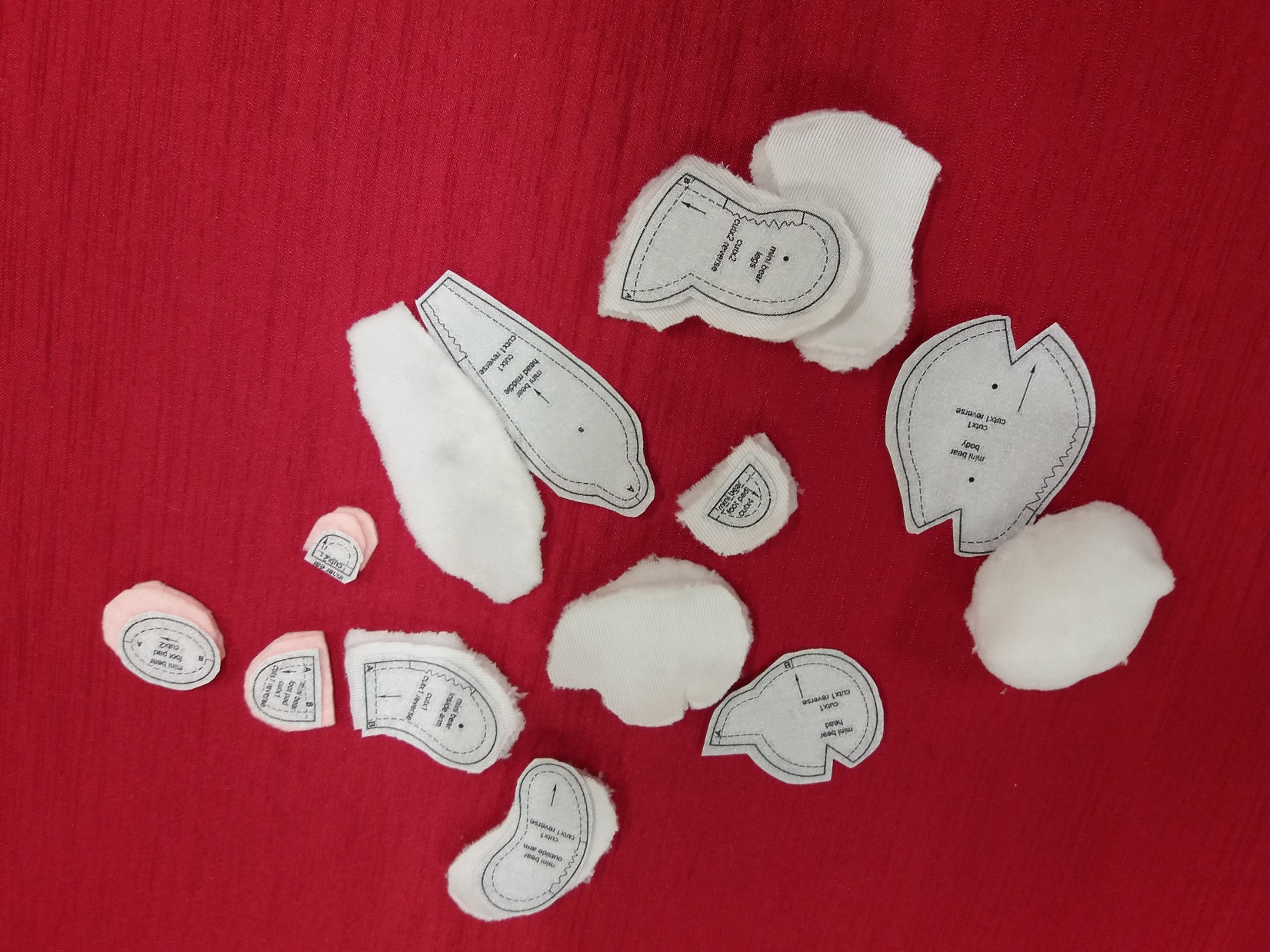 Пришивание  фетровых частей поделки  к  меховым
Сшивание симметричных деталей лап  Белого  медведя
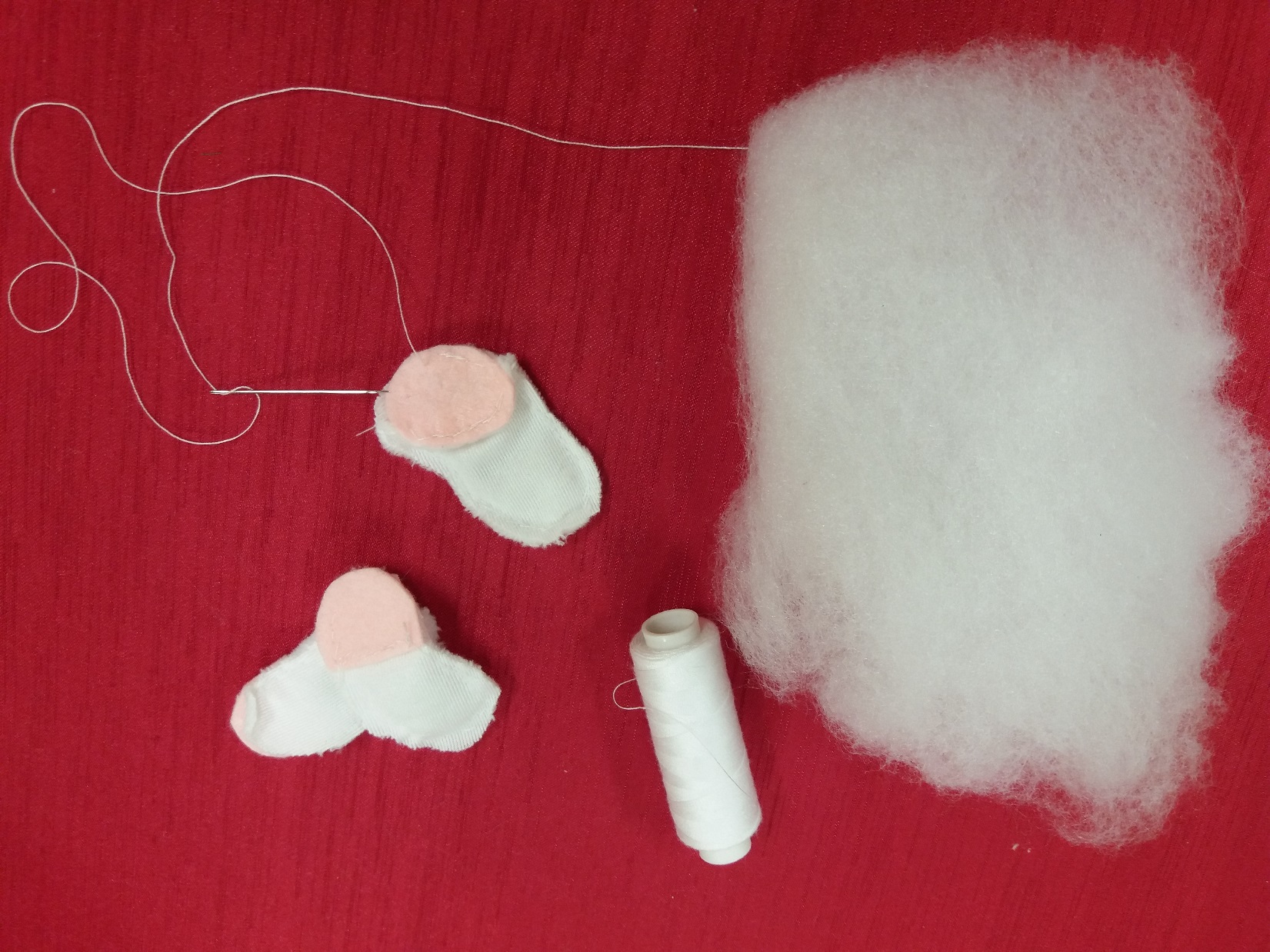 Пришивание ушек  к  верхнейчасти головы БЕЛОГО МЕДВЕДЯ
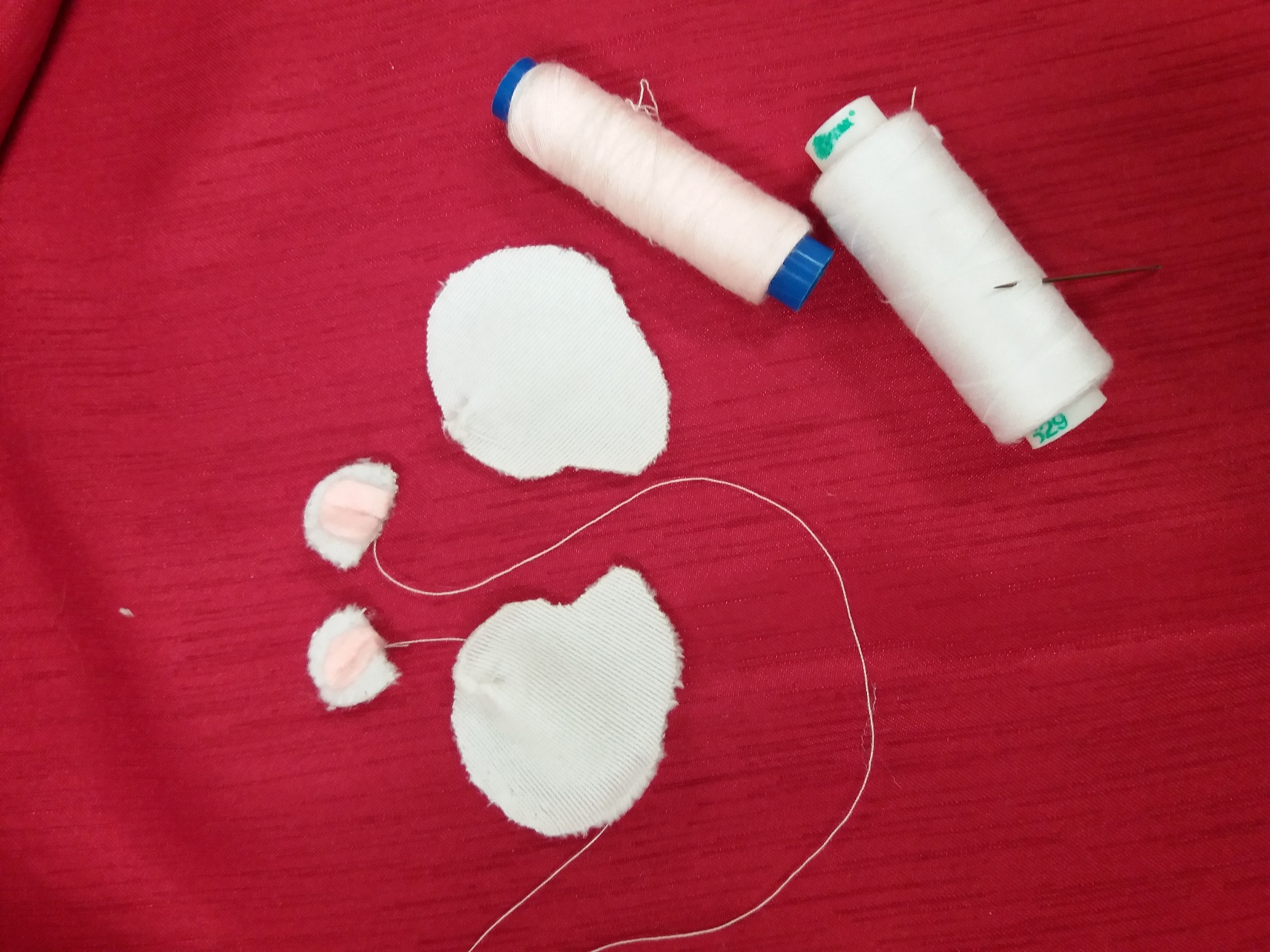 Совмещение  центра  носика  и  лба
Соединение лба  и  подбородка ИЗДЕЛИЯ
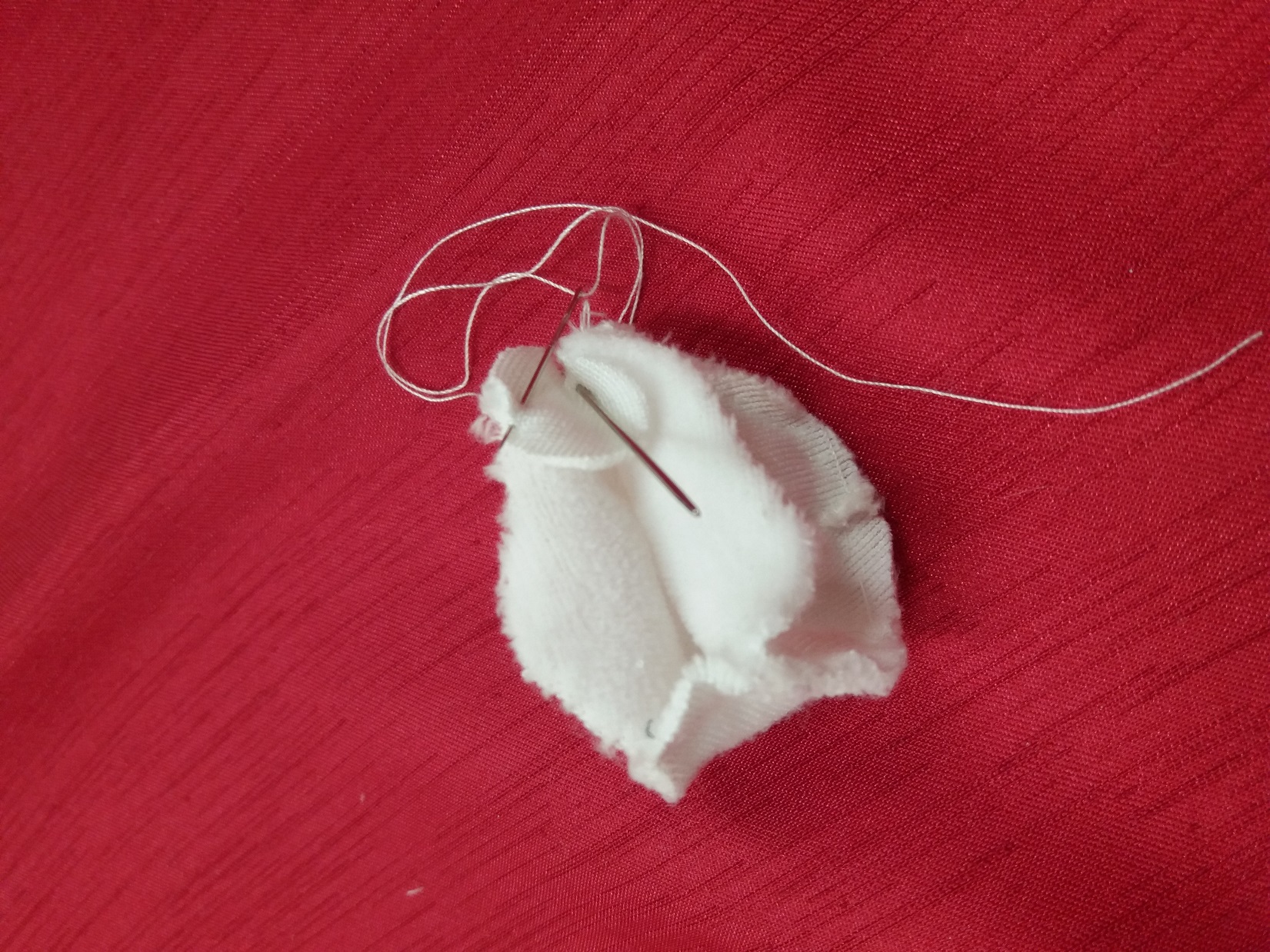 Наполнение синтепоном всех собранных деталей изделия
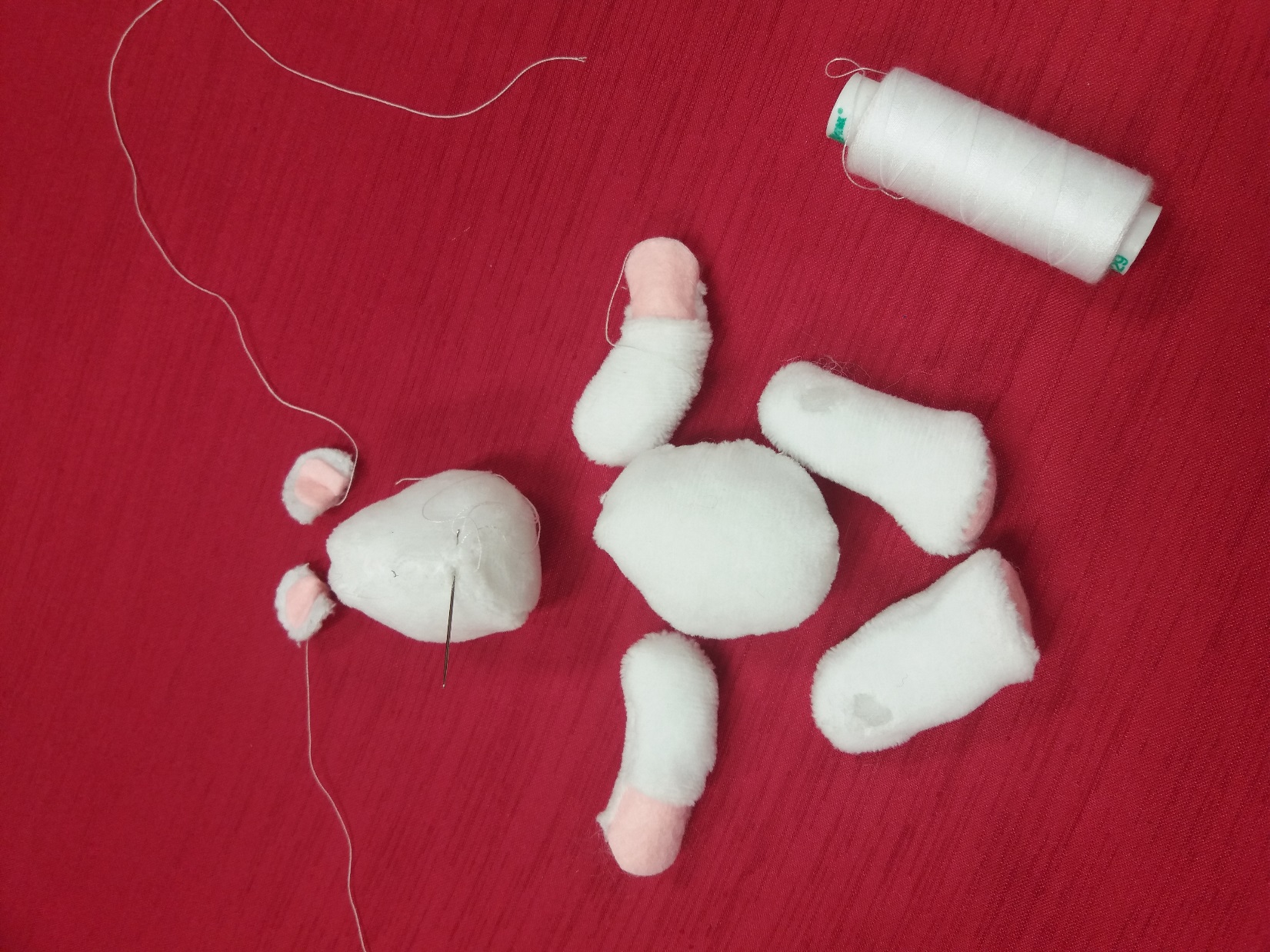 Соединение и фиксация нитейдля шарнирного крепления
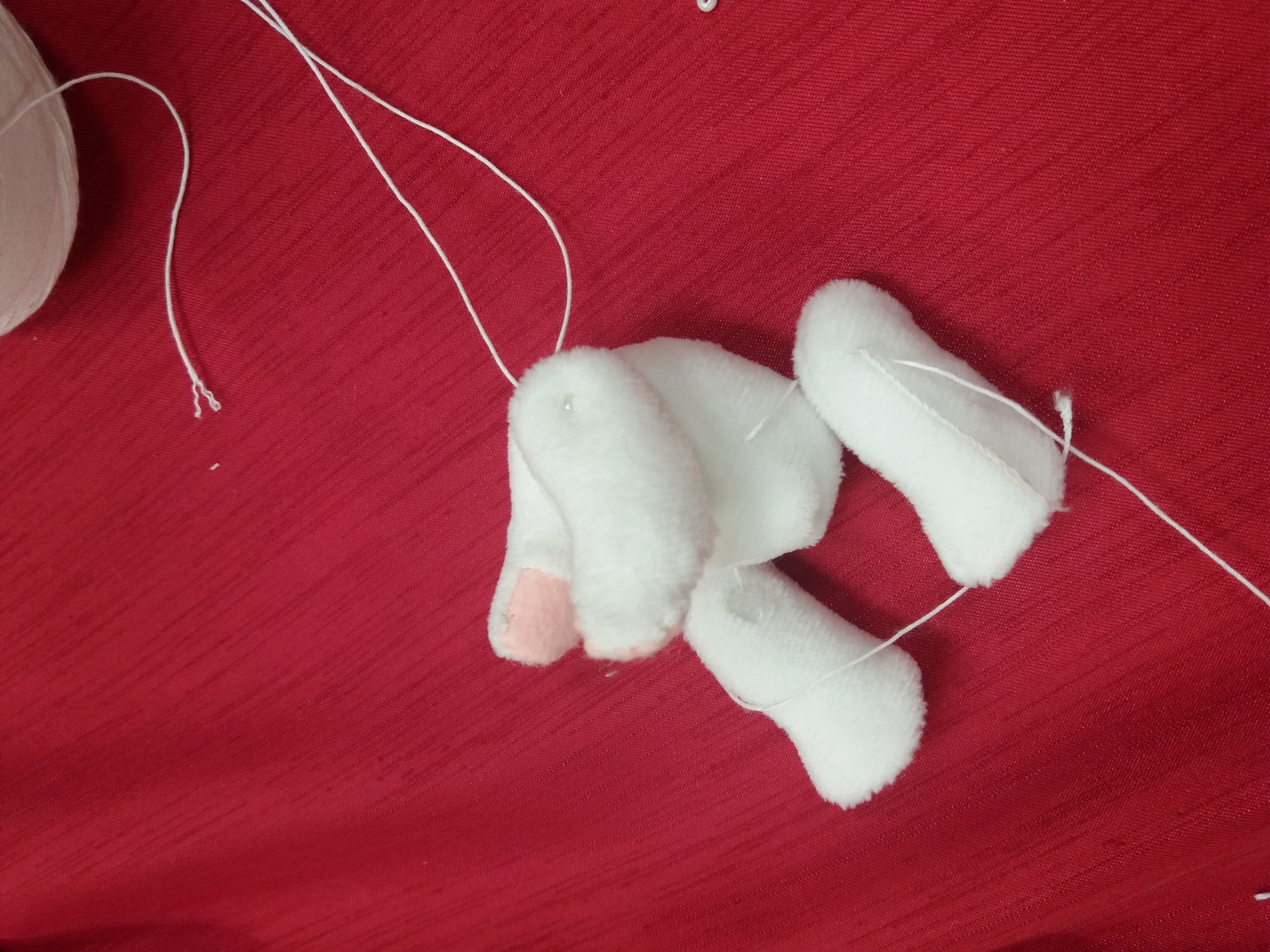 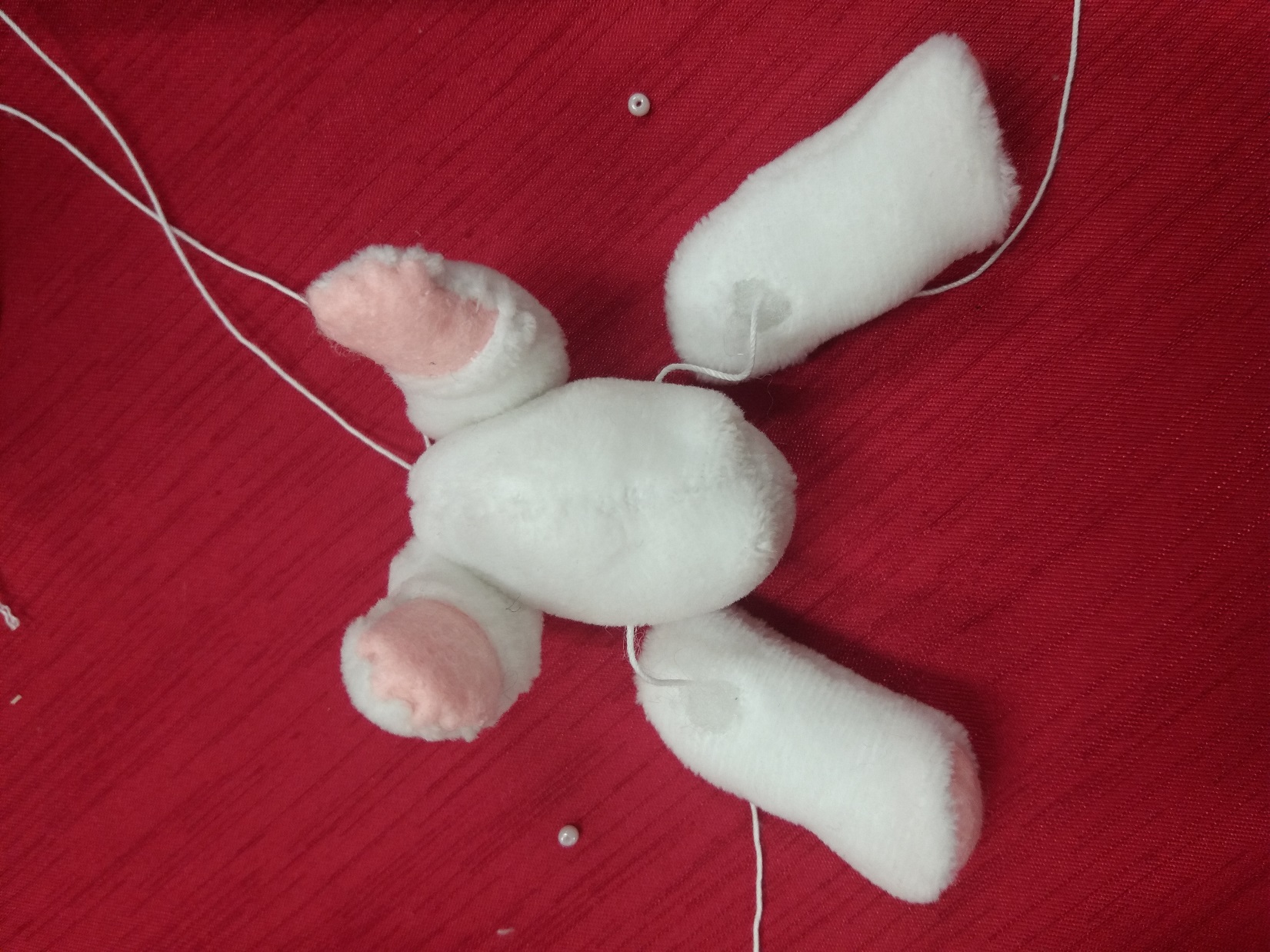 Вытягивание  всех  ниток  через  шею поделки  и  соединение  с  головой  Изделия
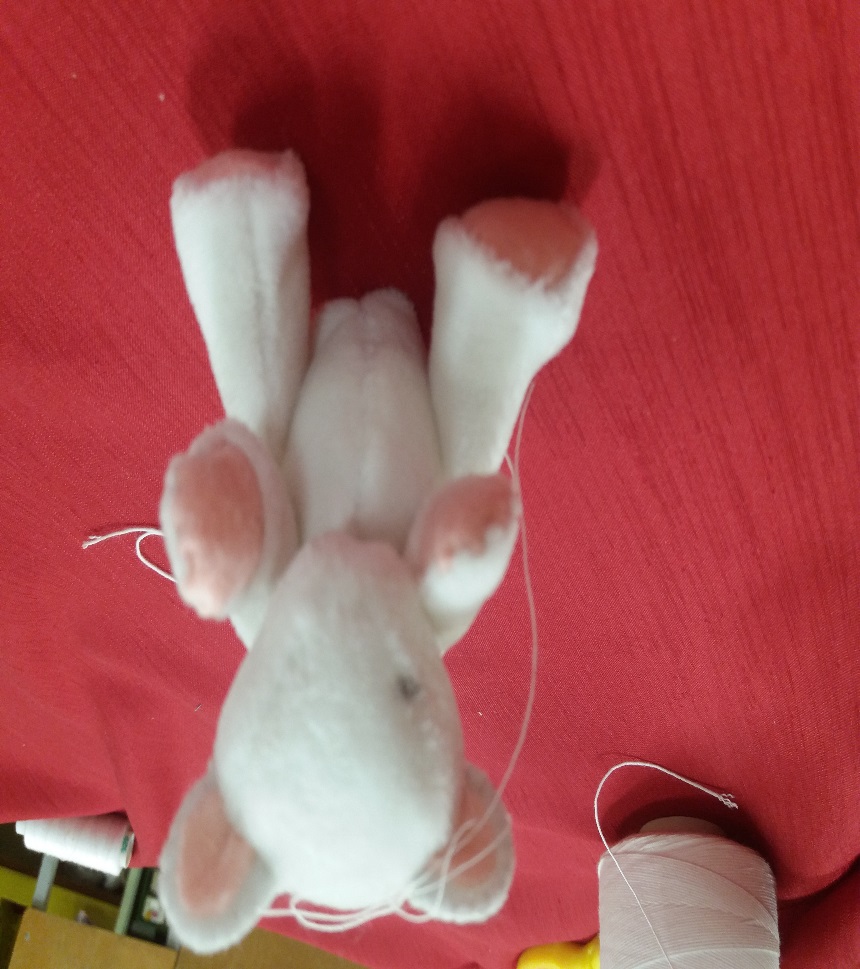 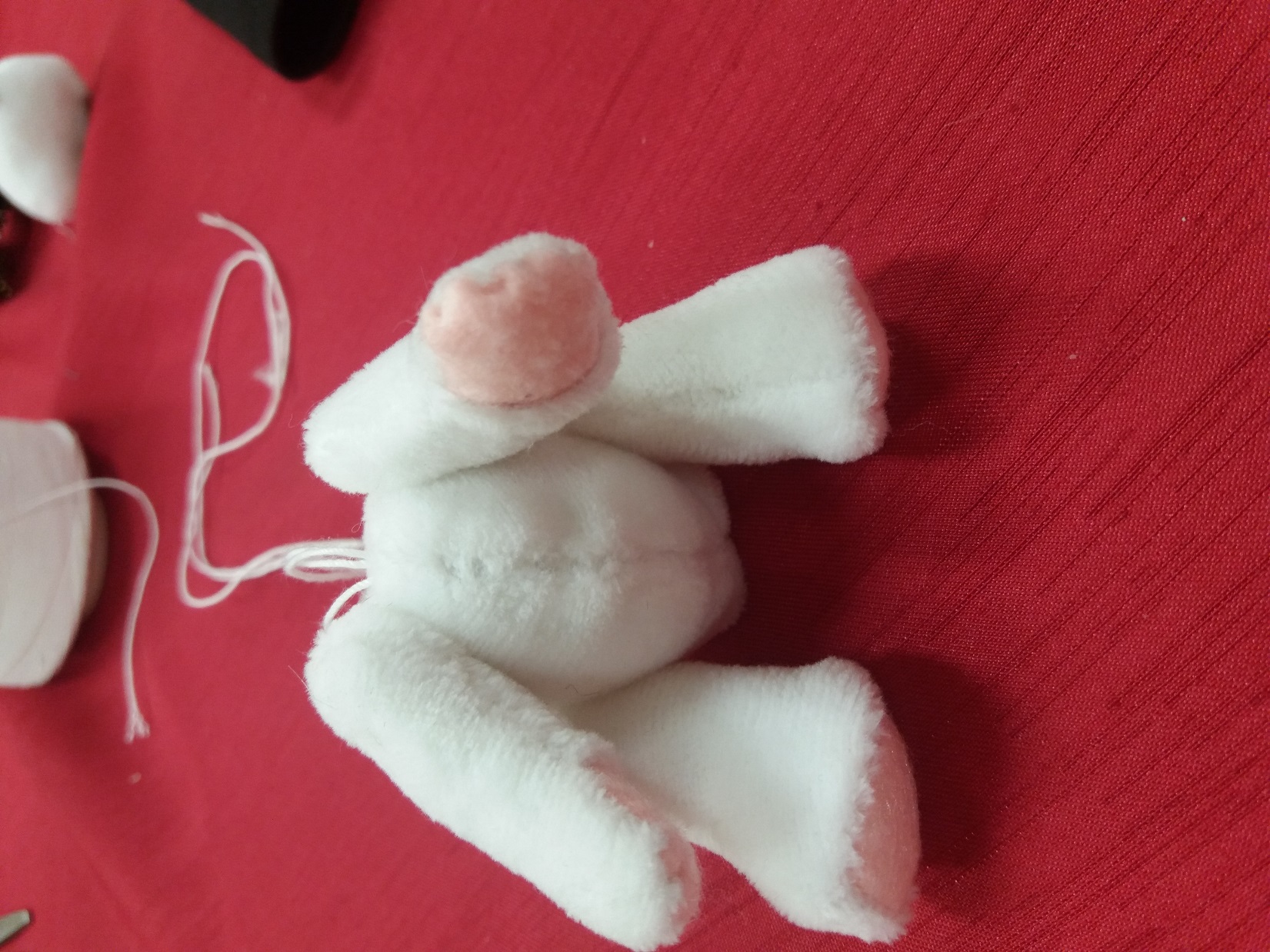 Вязание  шарфика  из  воздушных  петель
Оформление  из  бусин  глаз  и  носа  Изделия,  закрепление  шарфА
Образец  готового изделиядля  показа коллекции